CHÀO MỪNG CÁC EM ĐẾN VỚI TIẾT HỌC
[Speaker Notes: Tiết 1: bài 1, 2
Tiết 2: bài 3,4, 5]
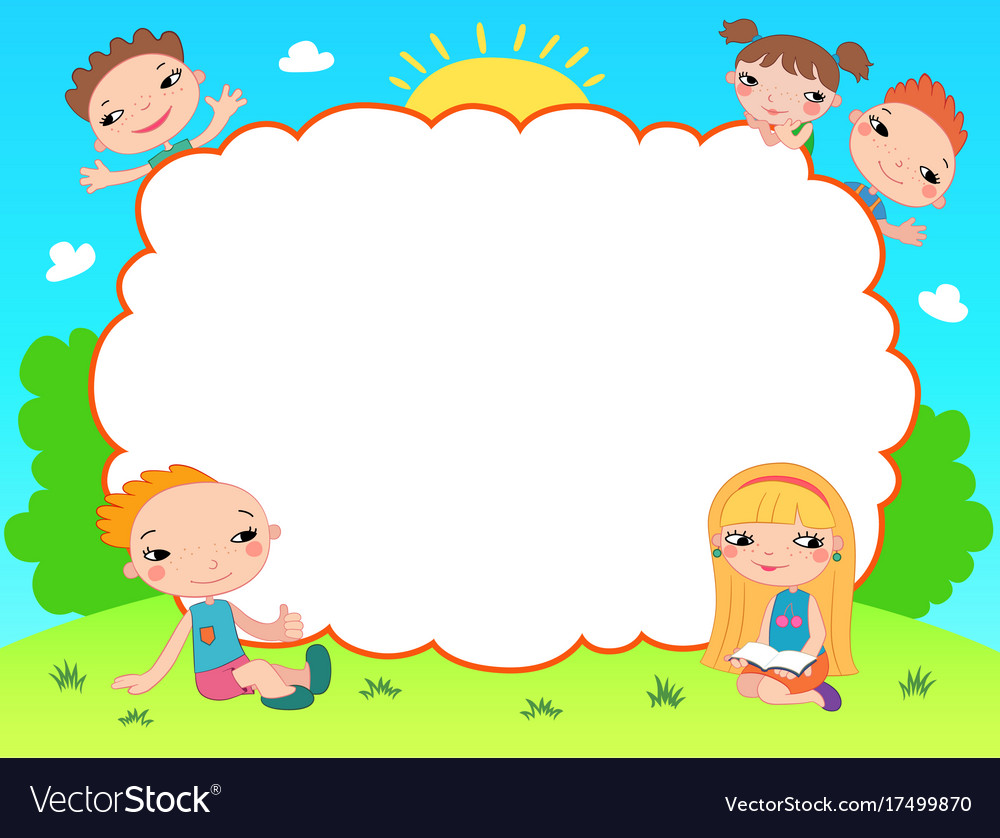 Toán - Lớp 2 - Sách Cánh diều
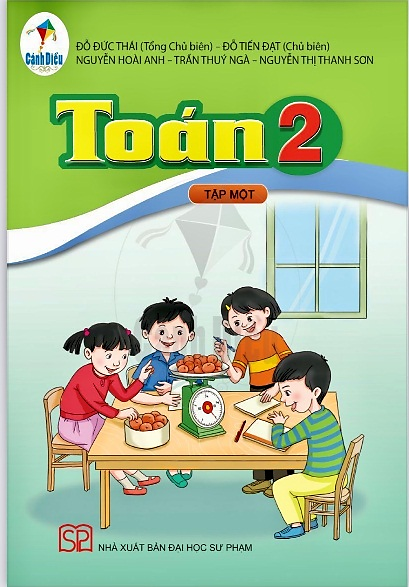 LUYỆN TẬP
Hành trình của phi hành gia
Hành trình của phi hành gia
Một số trạm không gian ngoài Trái Đất đang gặp một số lỗi kĩ thuật cần các phi hành gia đến sữa chữa. Em hãy hoàn thành đúng các bài tập để giúp các phi hành gia đến các trạm không gian đấy nhé.
Tiết 2
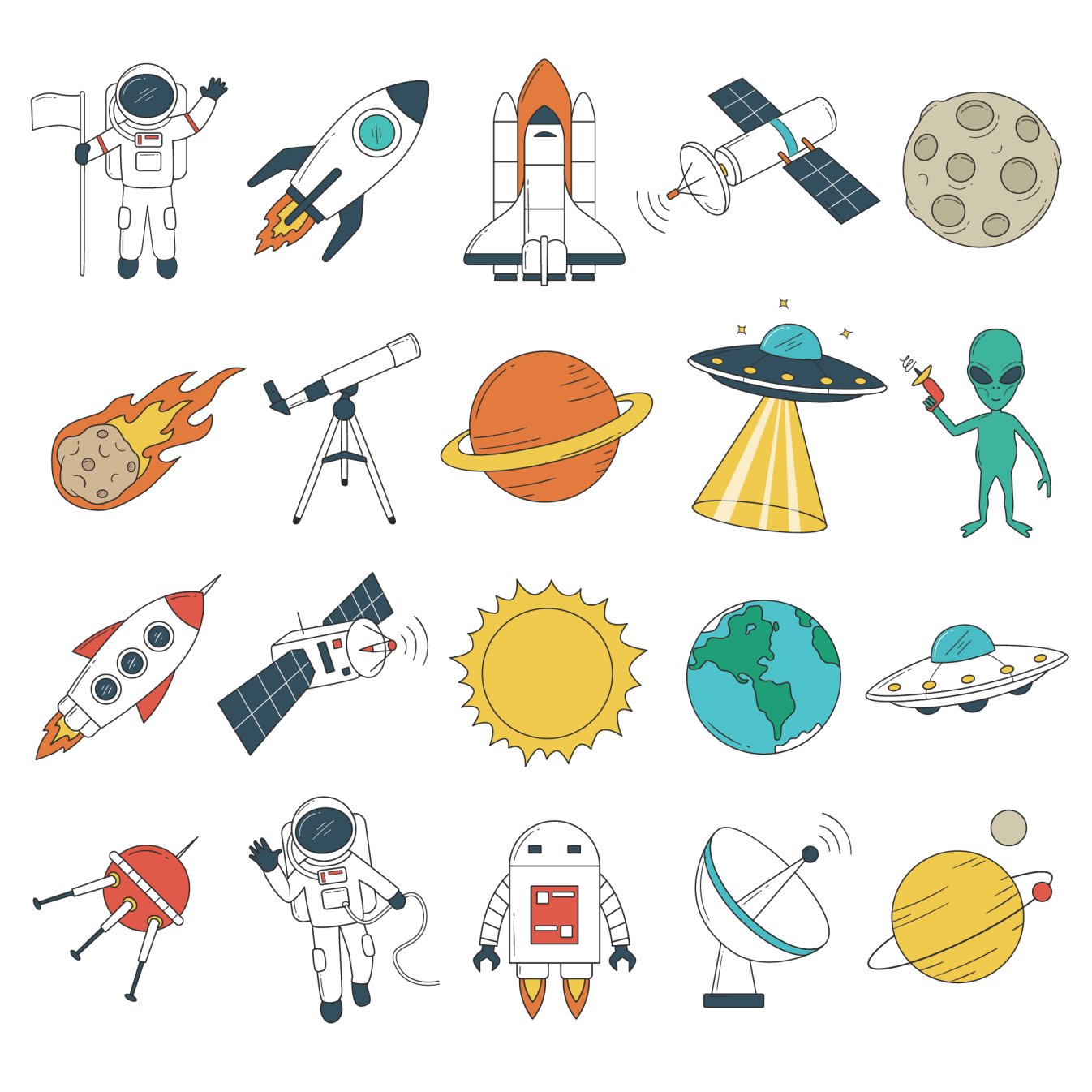 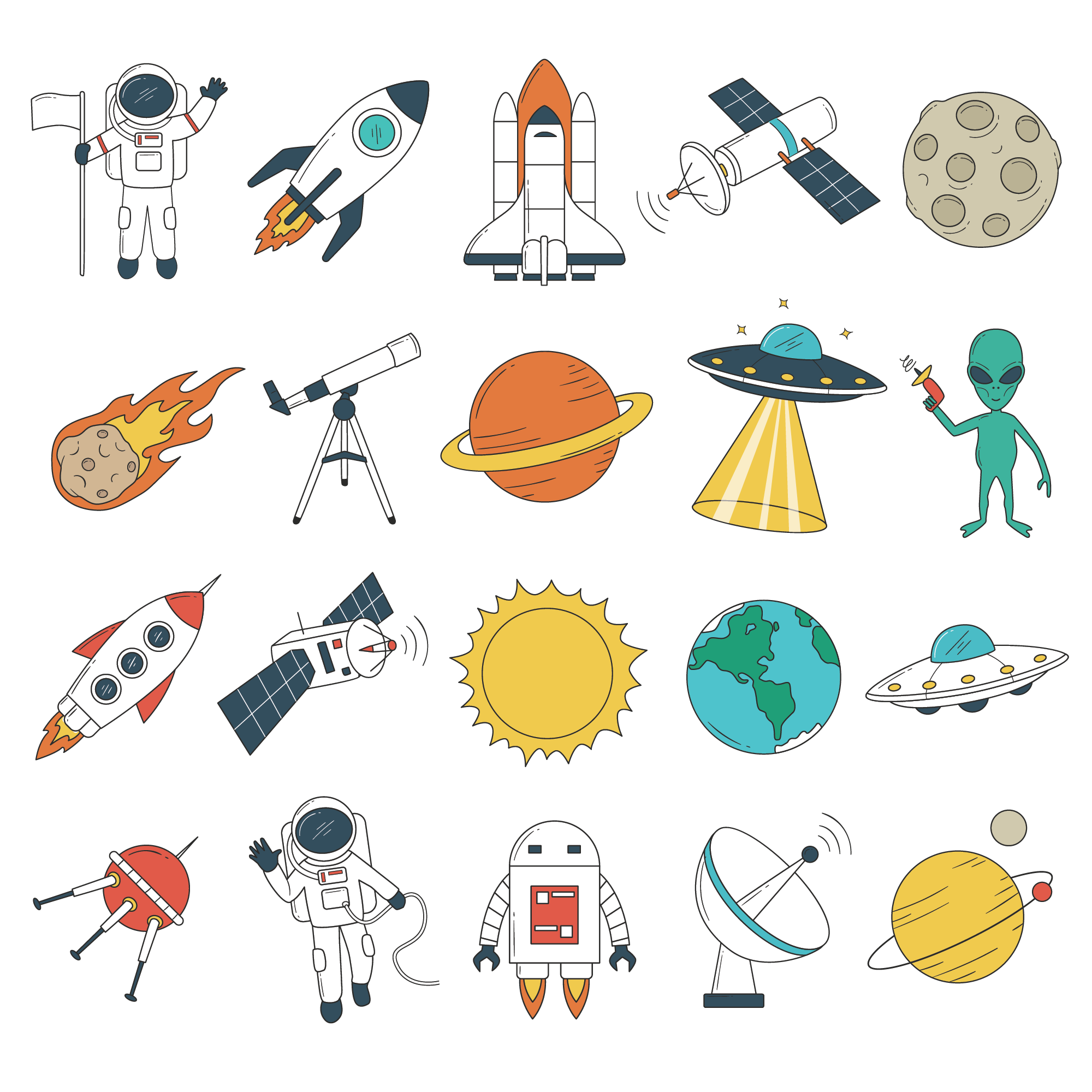 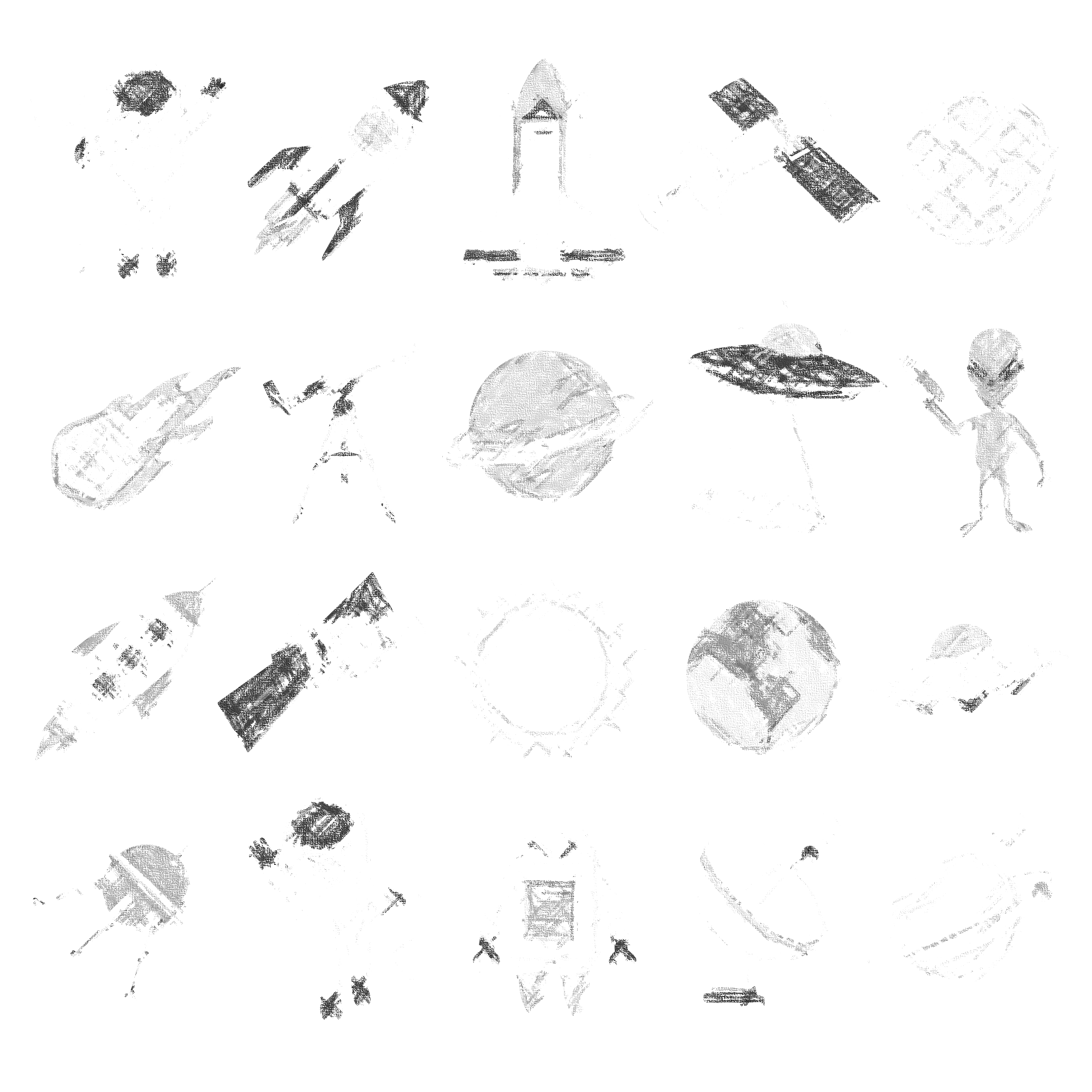 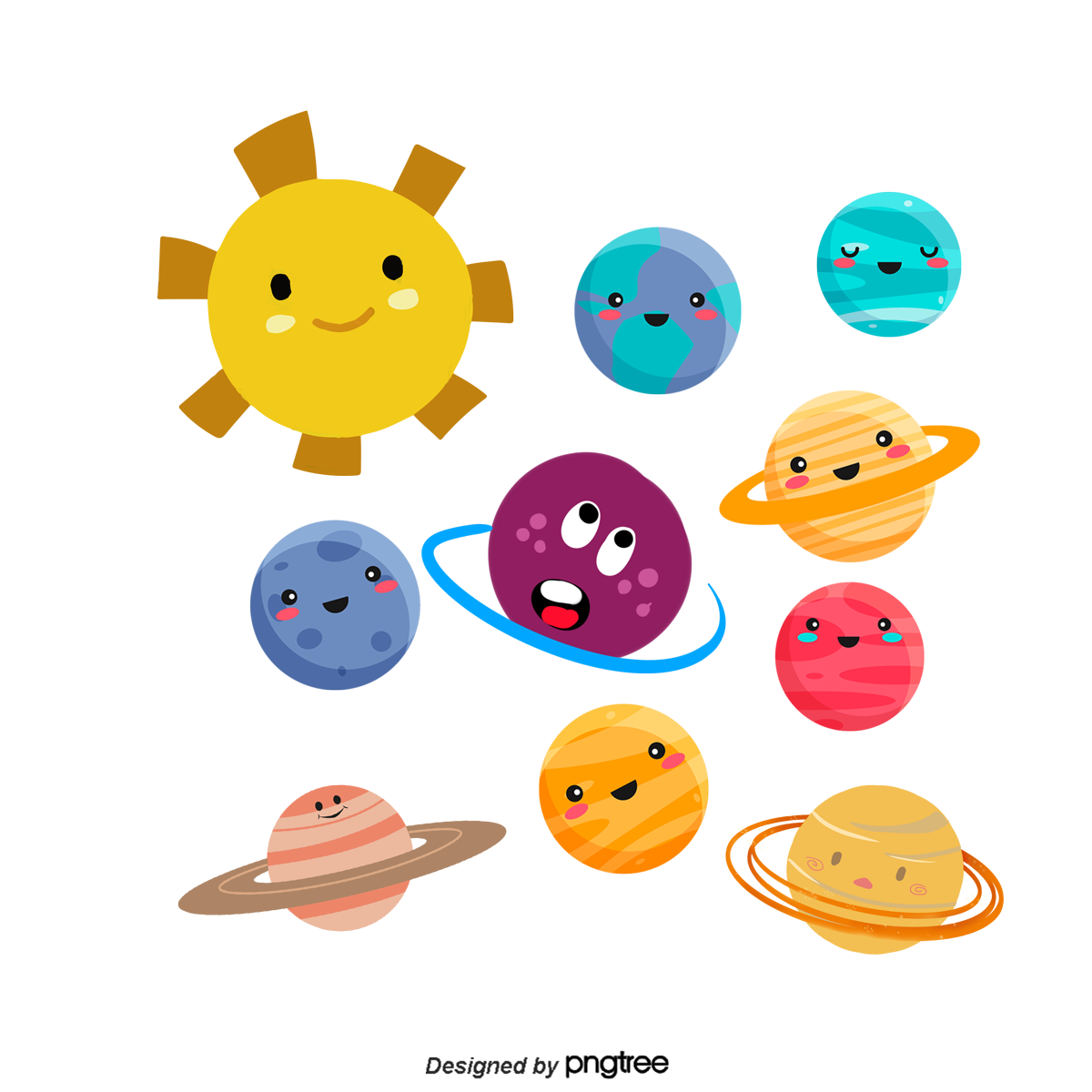 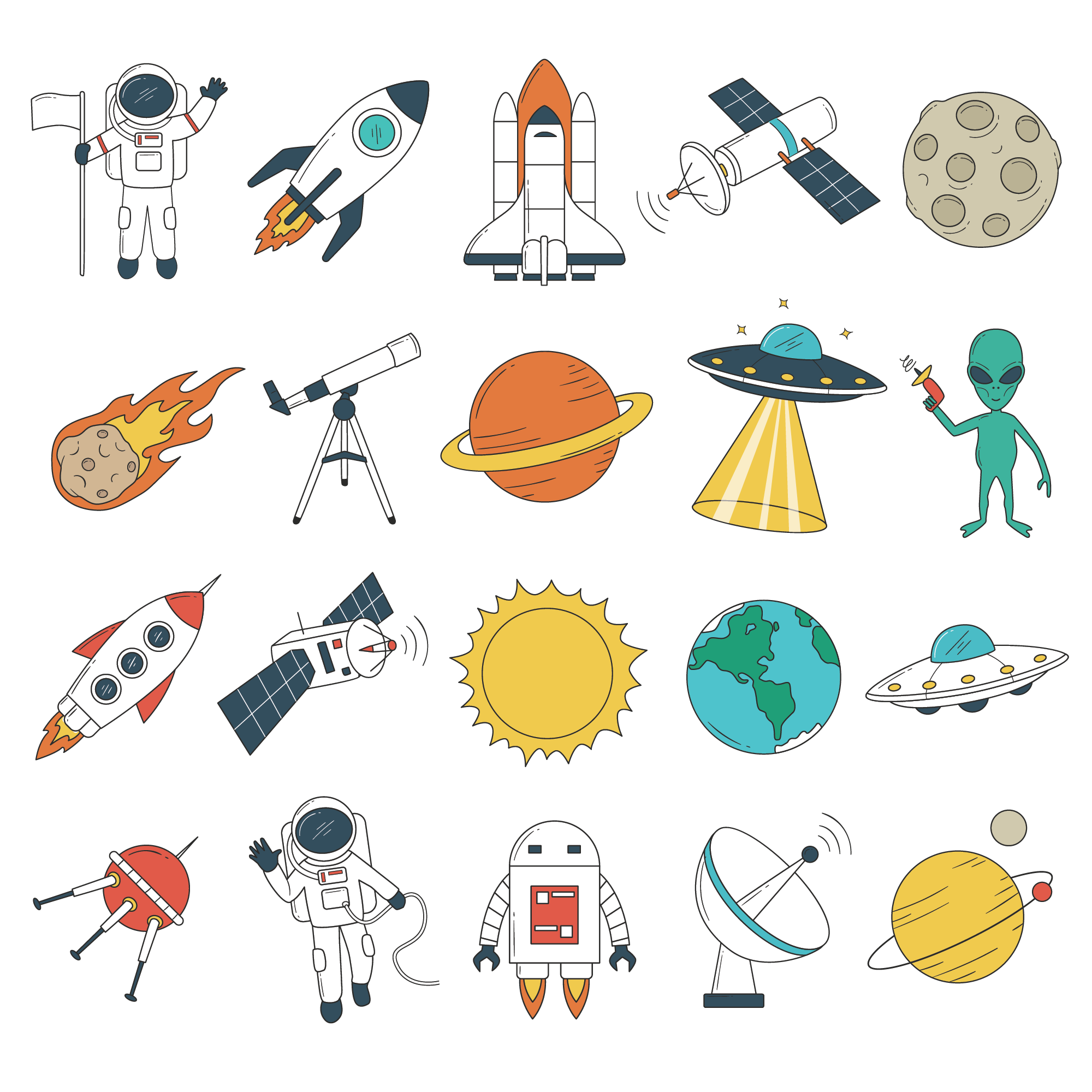 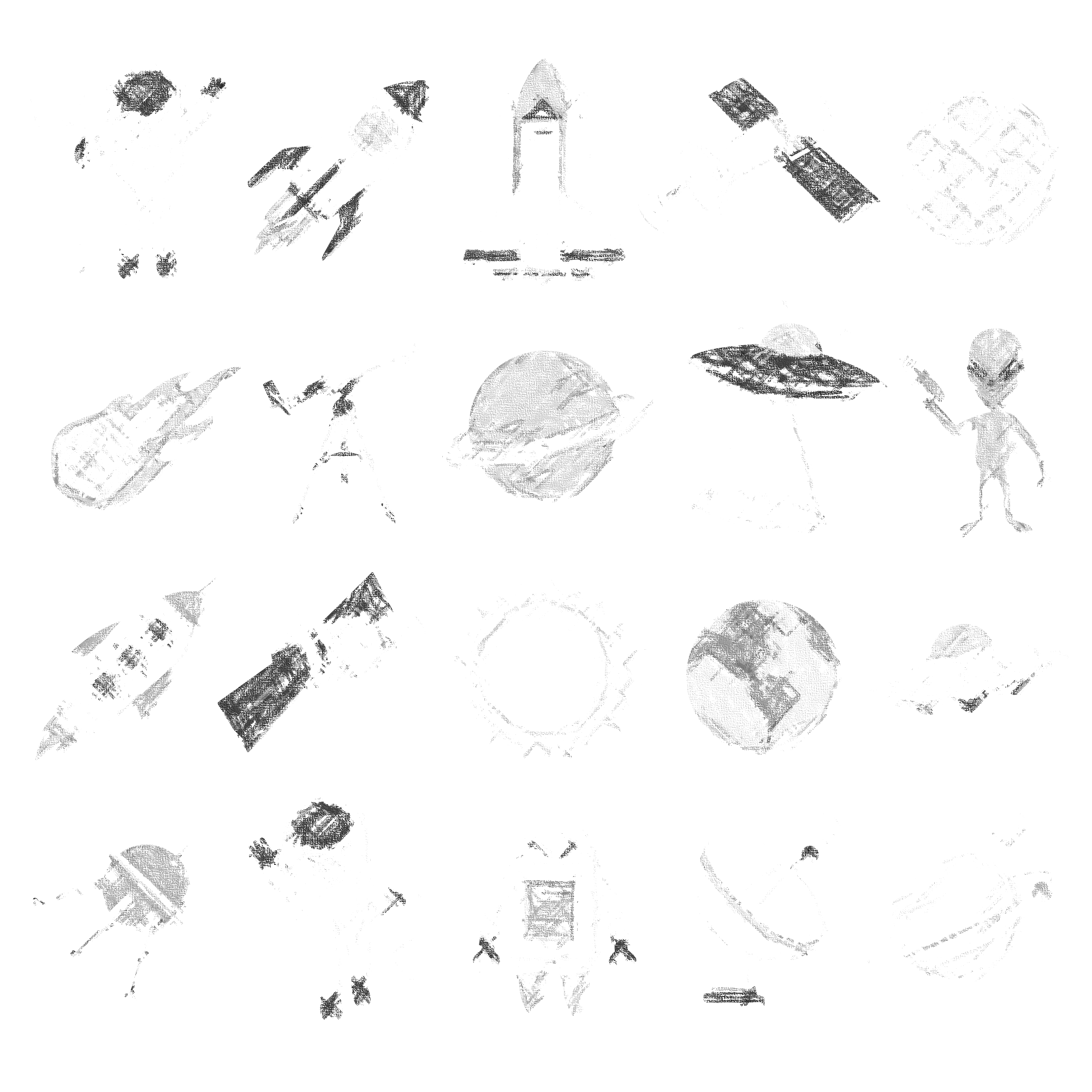 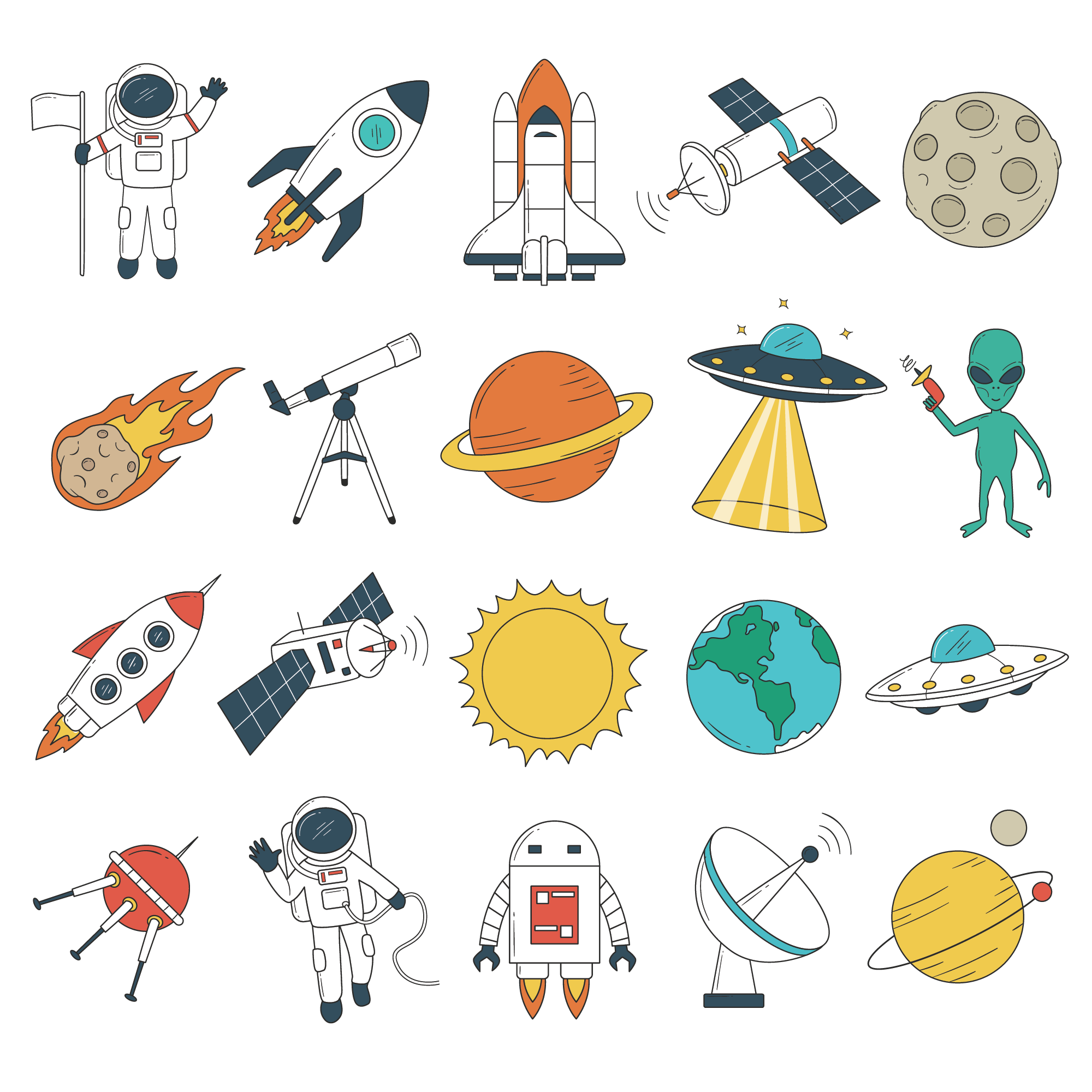 END
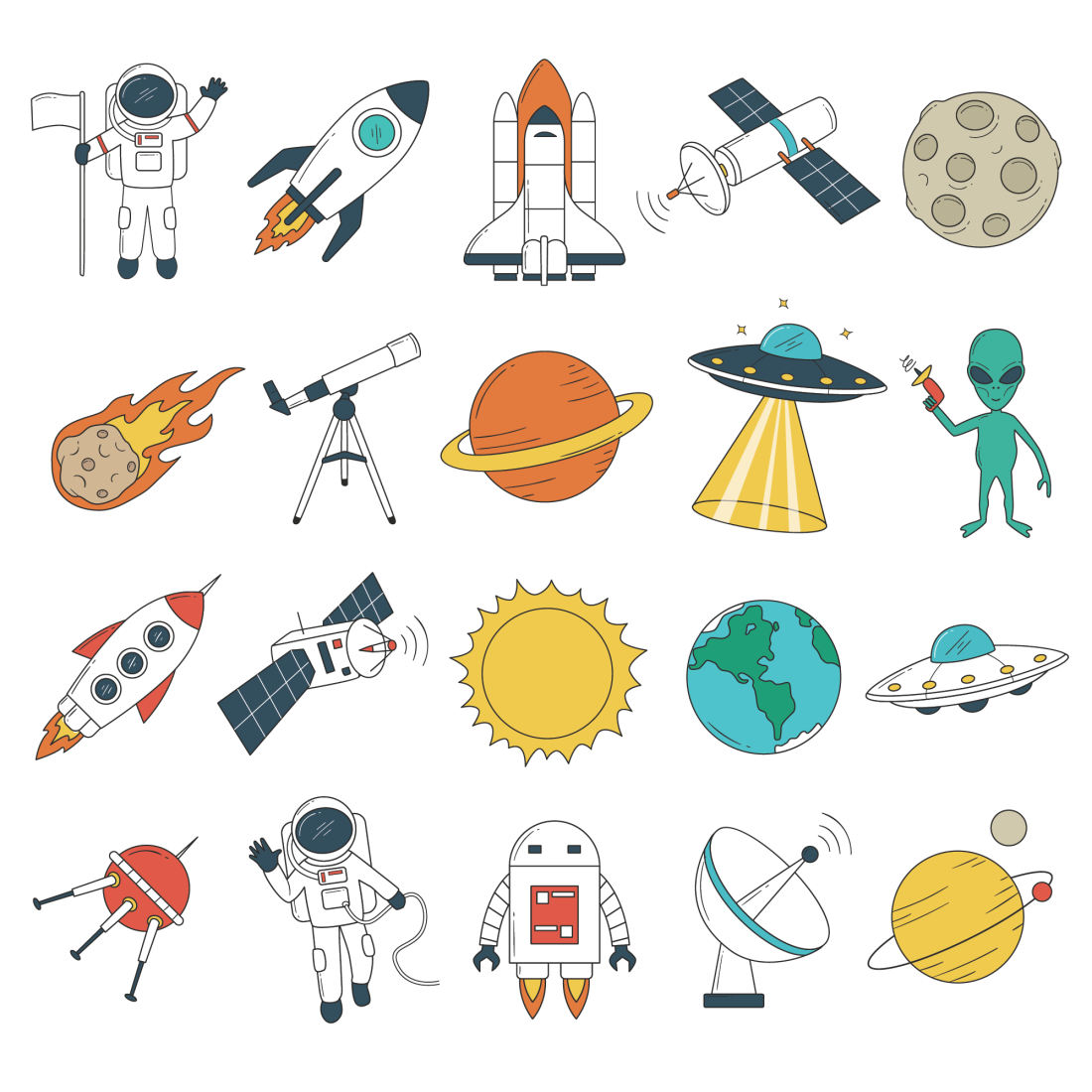 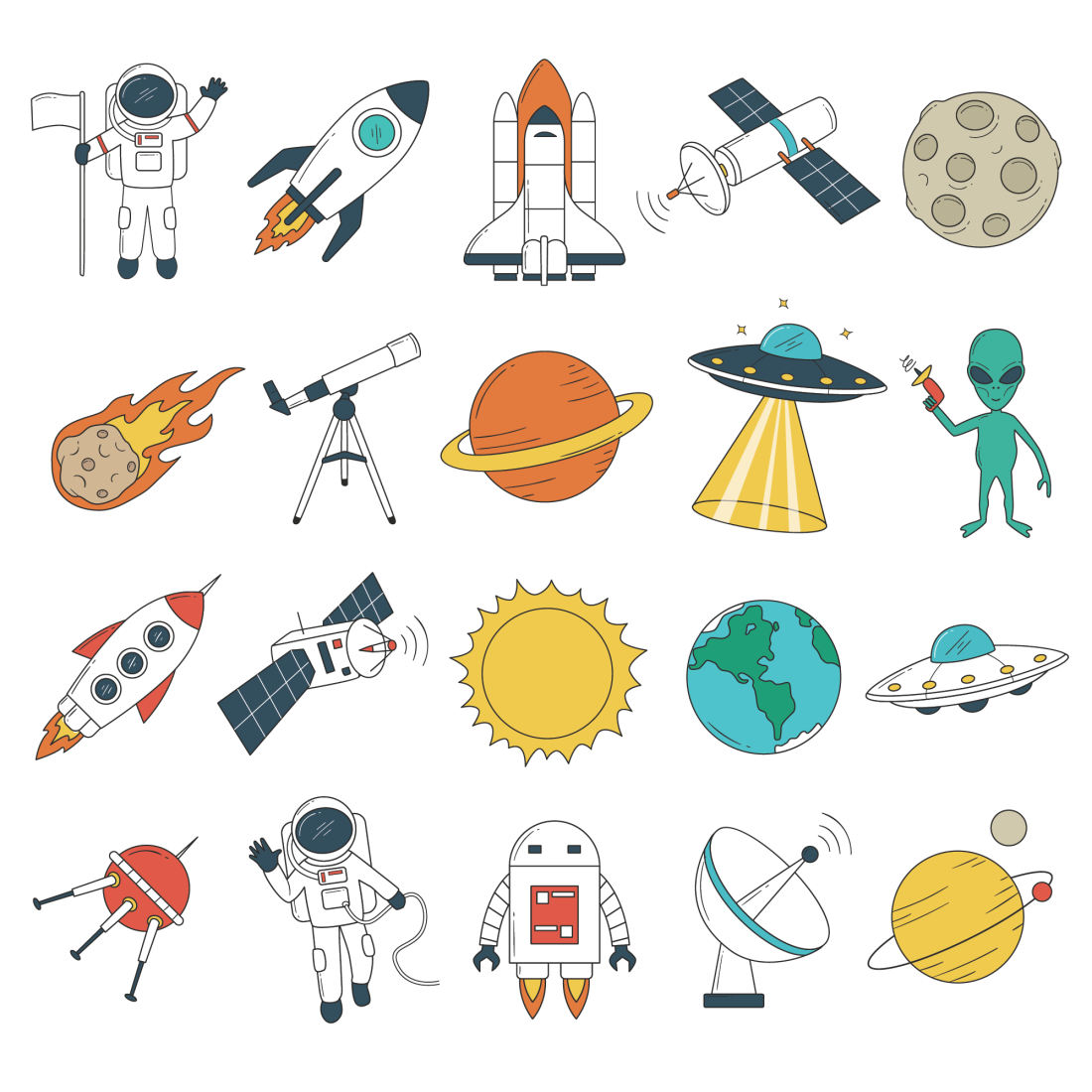 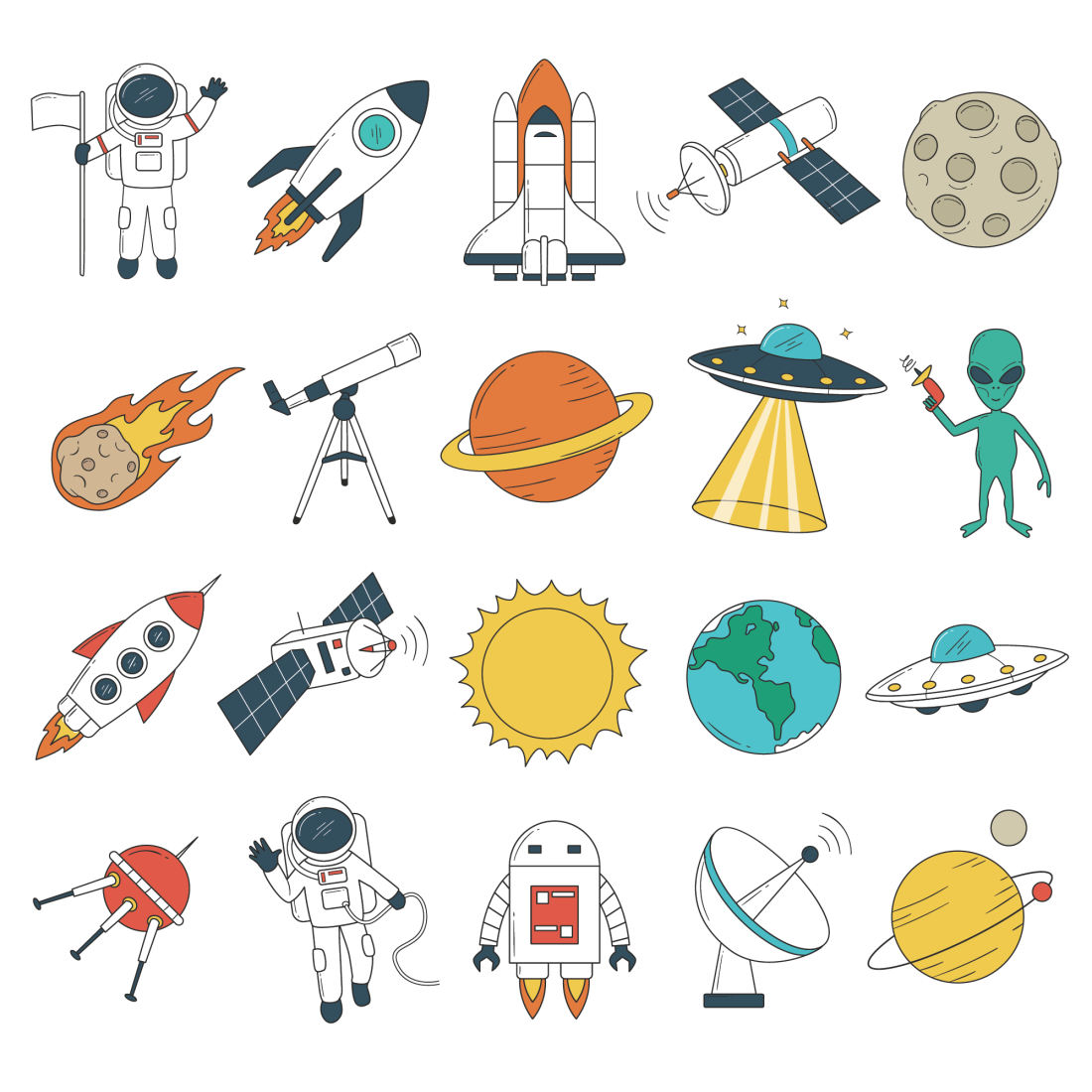 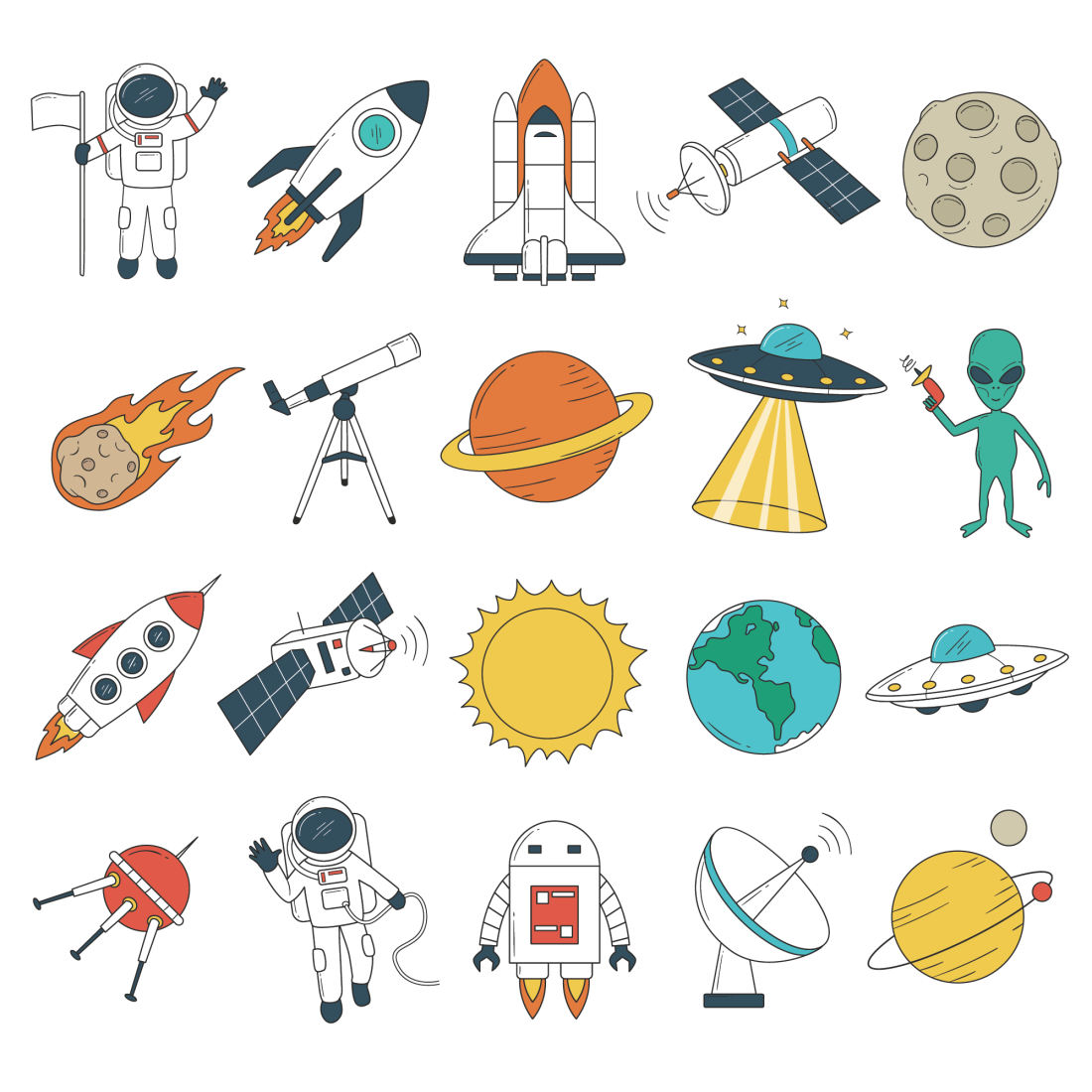 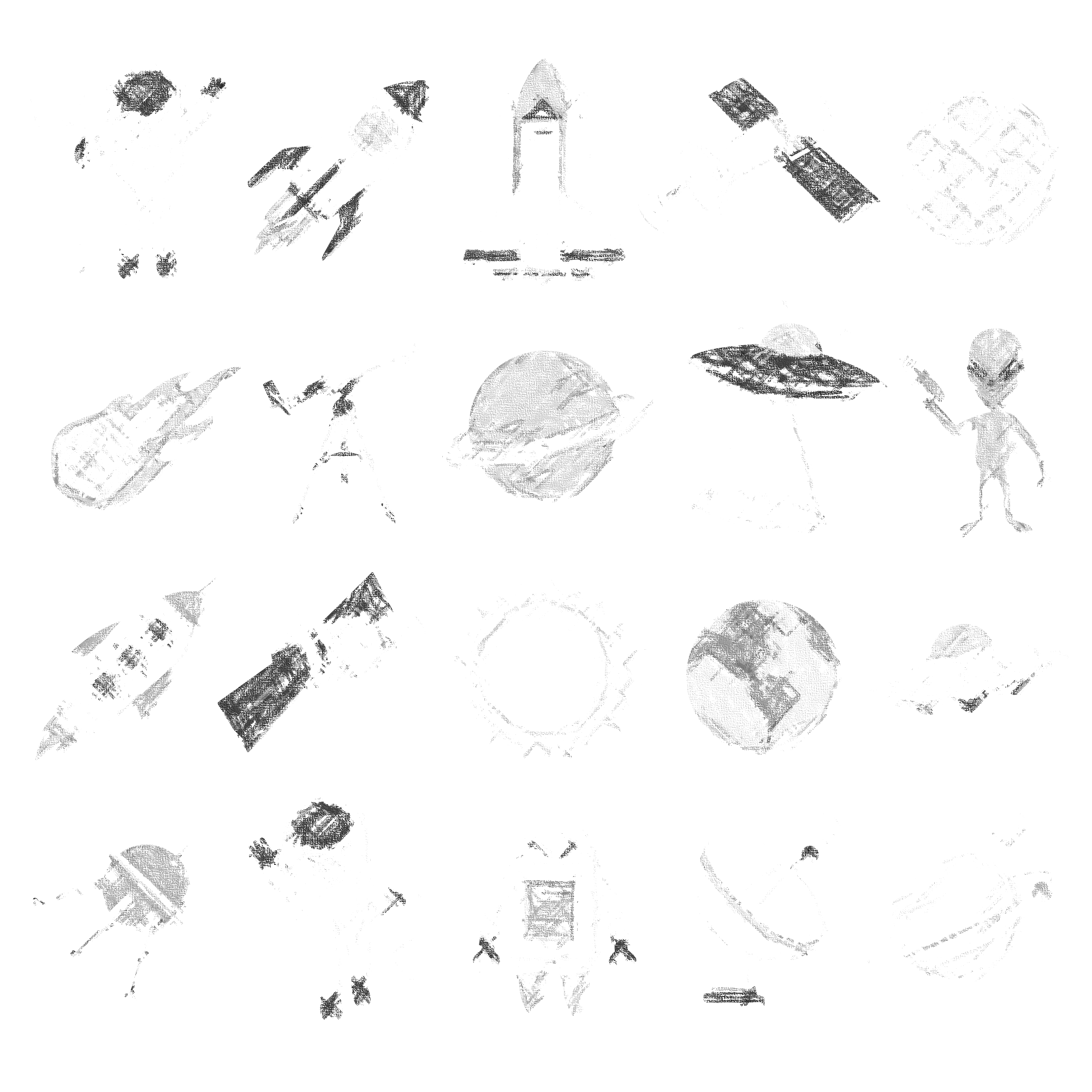 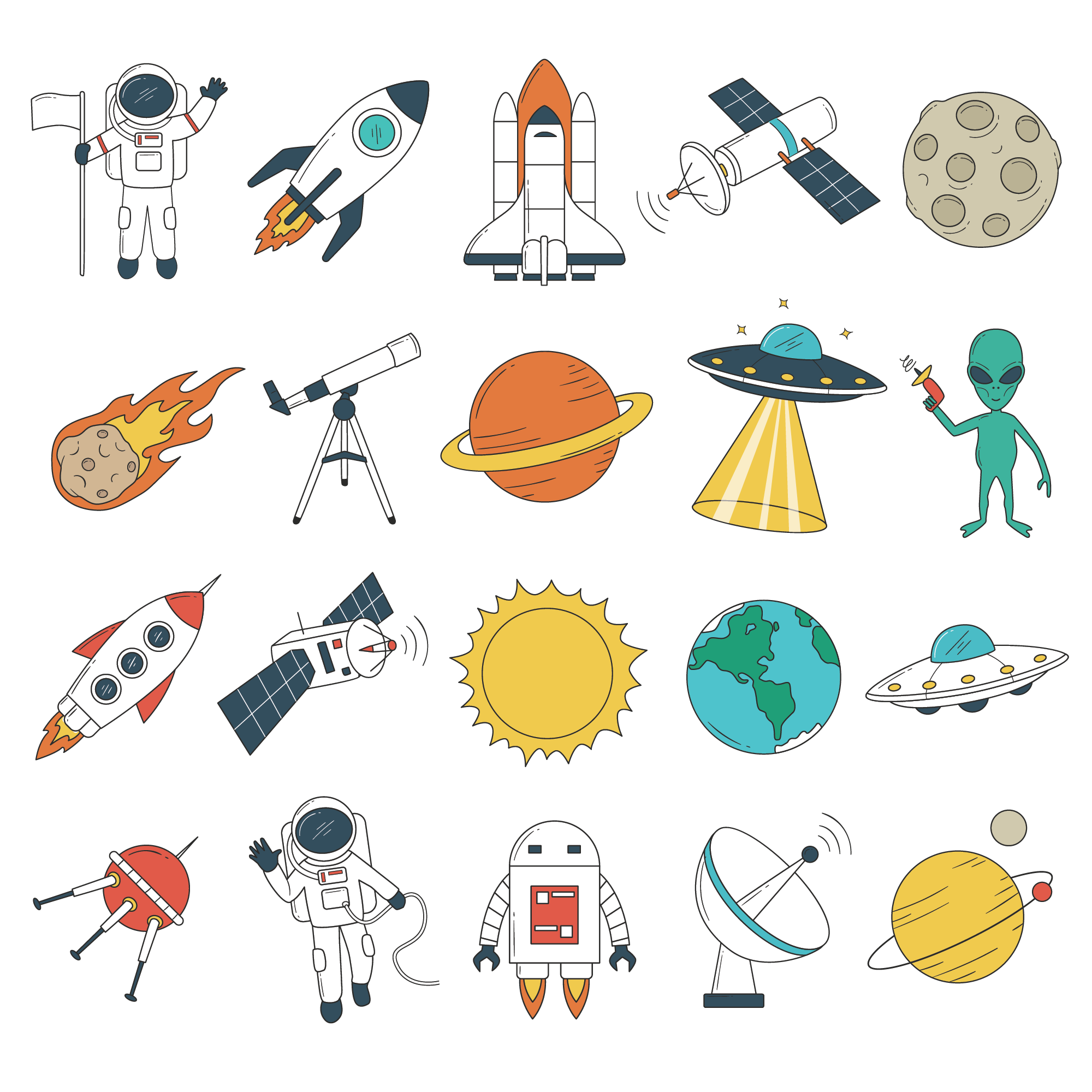 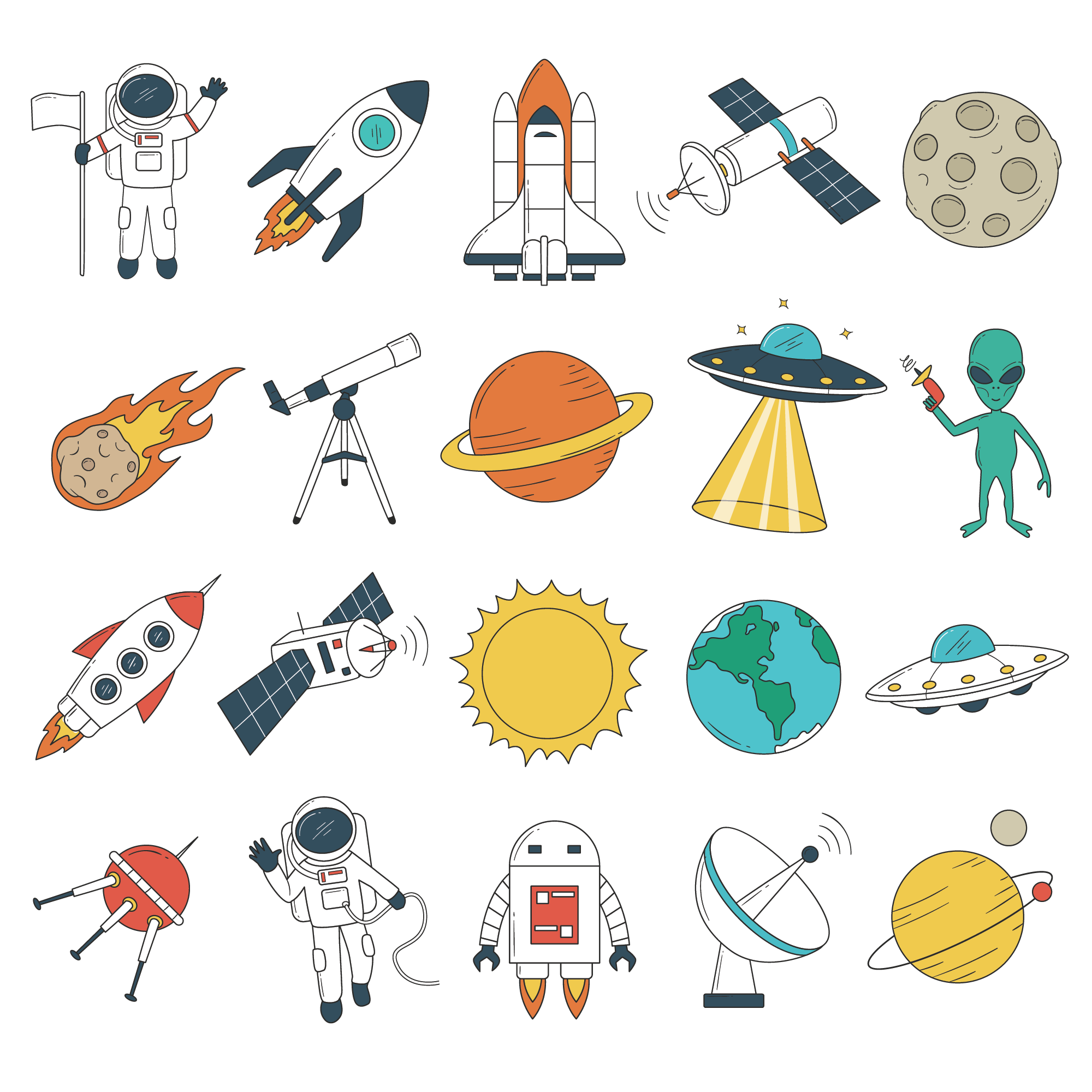 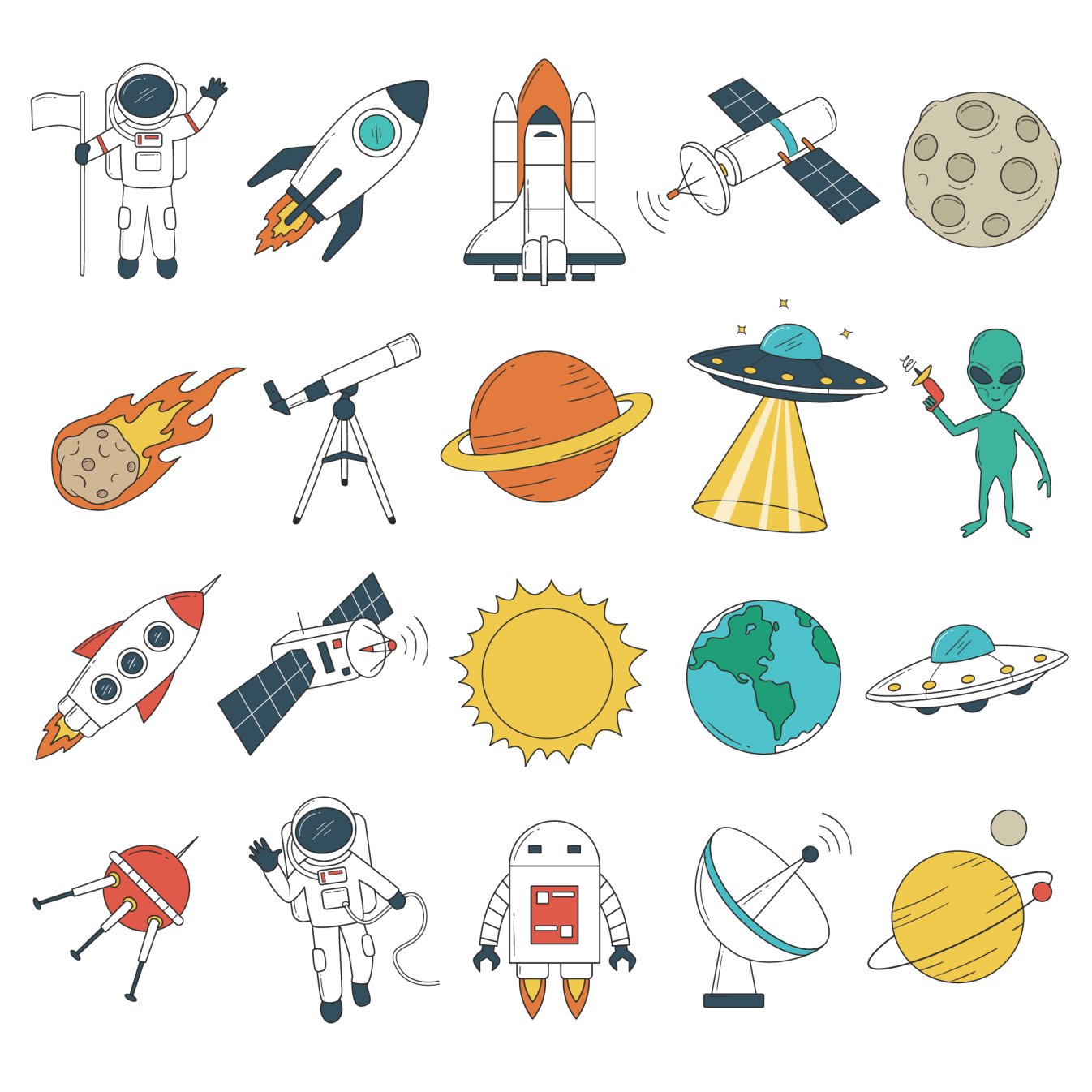 [Speaker Notes: Tiết 1: bài 1,2
Tiết 2: bài 3,4, 5]
4
Nhà bạn Duyên nuôi 6 con thỏ trắng và 7 con thỏ nâu. Hỏi nhà bạn Duyên nuôi tất cả bao nhiêu con thỏ?
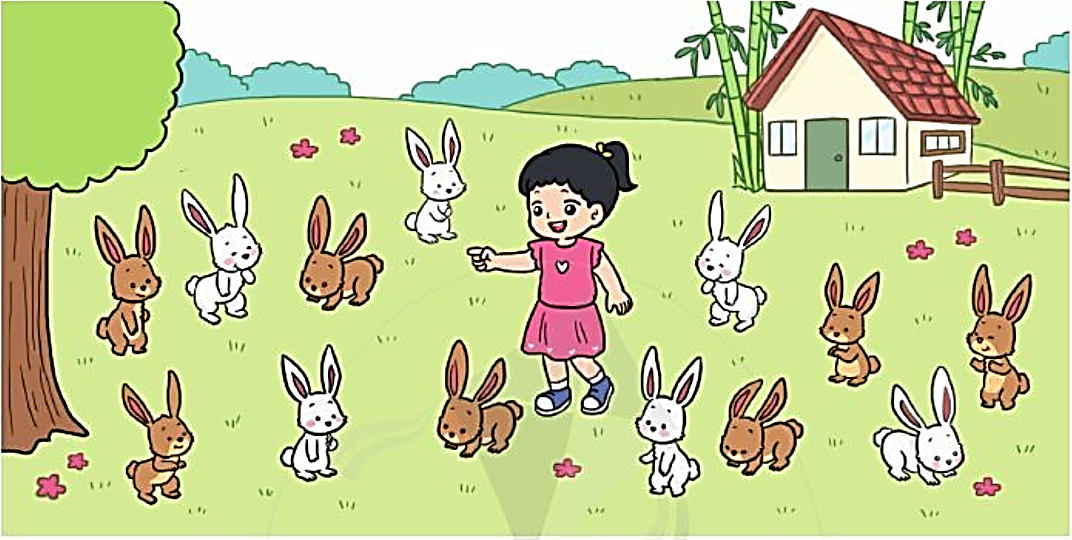 Phép tính:                                 =
Trả lời:  Nhà bạn Duyên nuôi tất cả           con thỏ.
7
?
6
?
+
?
?
13
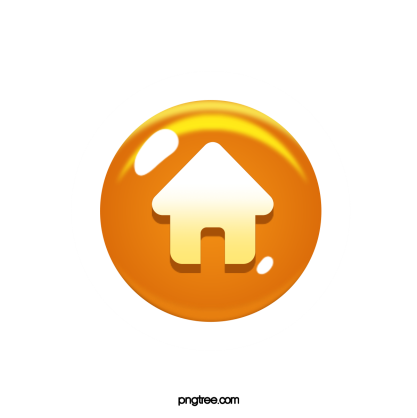 13
?
[Speaker Notes: Bấm nút ngôi nhà để quay về trang chủ]
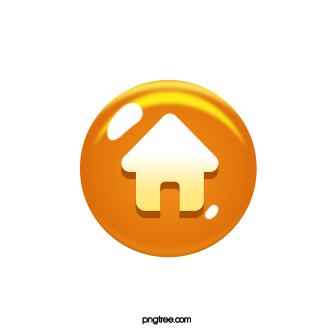 Thảo luận cách tính của Dung và Đức. Em thích các tính nào hơn?
5
9 + 5 = ?
Đếm thêm 5 bắt đầu từ 9
9 + 5 = 9 + 1 + 4
= 10 + 4
= 14
9  10  11  12  13  14
Vậy 9 + 5 = 14
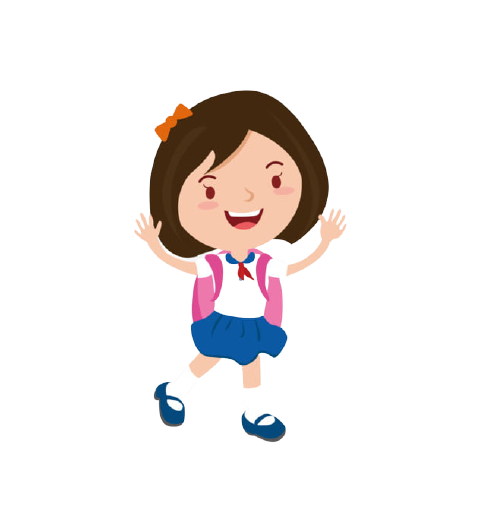 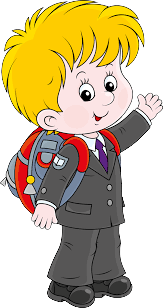 Dung
Đức
[Speaker Notes: Bấm nút ngôi nhà để quay về trang chủ]
Dặn dò
THANK YOU 
TẠM BIỆT VÀ HẸN GẶP LẠI
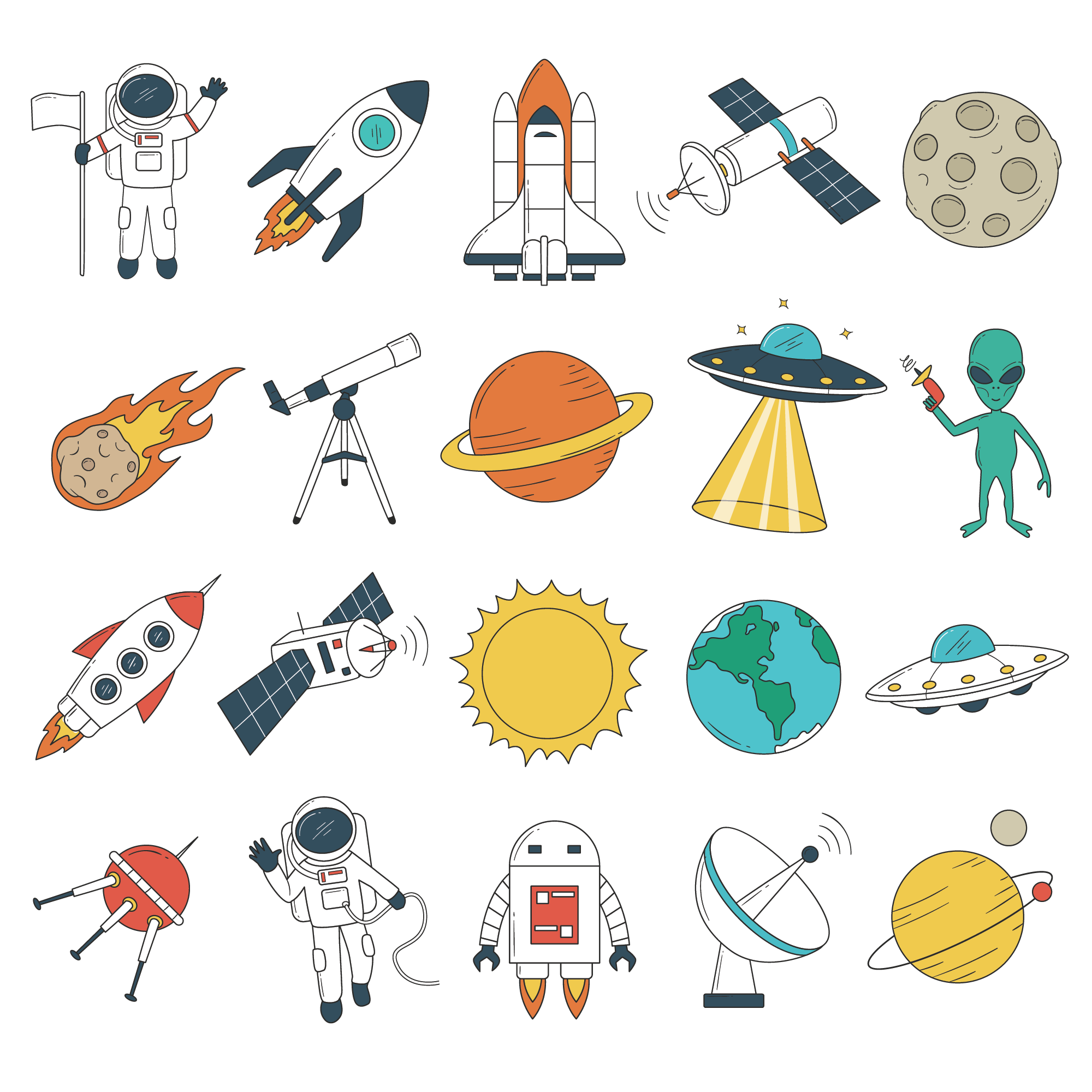